70летию Победы посвящаетсяХрамцова В.В.учитель математики
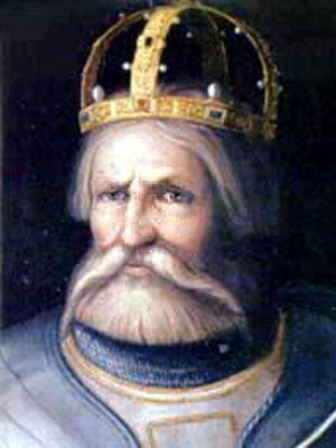 БАРБАРОССИмператор Фридрих 1
«ТАЙФУН»грозное названия операции по захвату Москвы
Маршал Советского СоюзаИван СтепановичКОНЕВ
Колонна пленных
Пленные в Сталинграде
Сталинград
Маршал Советского СоюзаИван ХристофоровичБаграмян
Почетный меч
Меч Сталинграда в музее обороны Царицына-Сталинграда.   1953 Меч Сталинграда. Одна из трёх копий, изготовленных компанией Wilkinson Sword
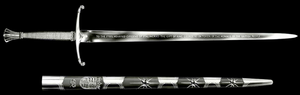 Почетный меч – дар короля Великобритании гражданам Сталинграда
Меч Сталинграда – наградной (церемониальный) меч , украшенный драгоценными металлами и камнями
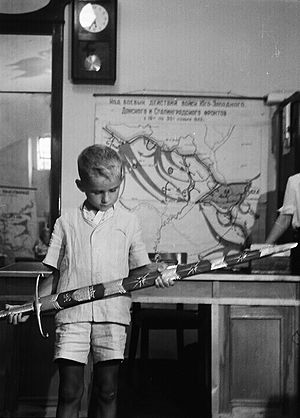 КОМАНДУЮЩИЕ ФРОНТАМИ НА ЗАКЛЮЧИТЕЛЬНОМ ЭТАПЕ ОТЕЧЕСТВЕННОЙ ВОЙНЫ
ПОБЕДА
Знамя Победы над рейхстагом
Парад Победы
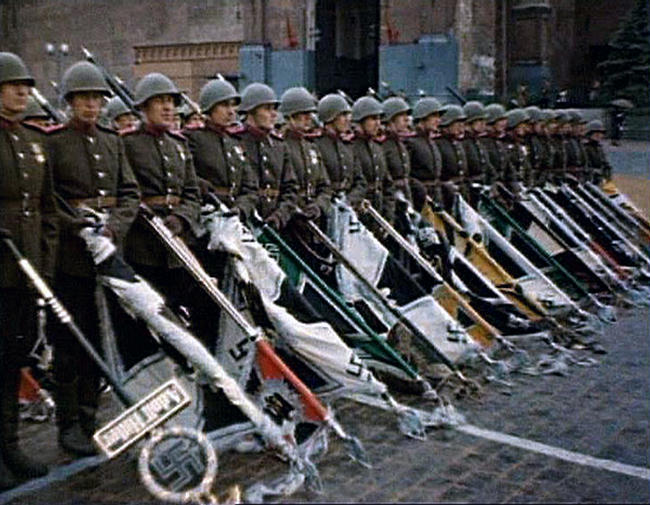